What is pop art?
There are 3 main ways to tell whether an artwork is Pop Art
The subject matter is taken from popular culture
The artwork has simple shapes made with line, color, or texture
The artwork has a minimal color pallet used to create it.
Let’s see if you can guess which is Pop Art and which is not.Put a thumbs up if you think yes and down if you think no!
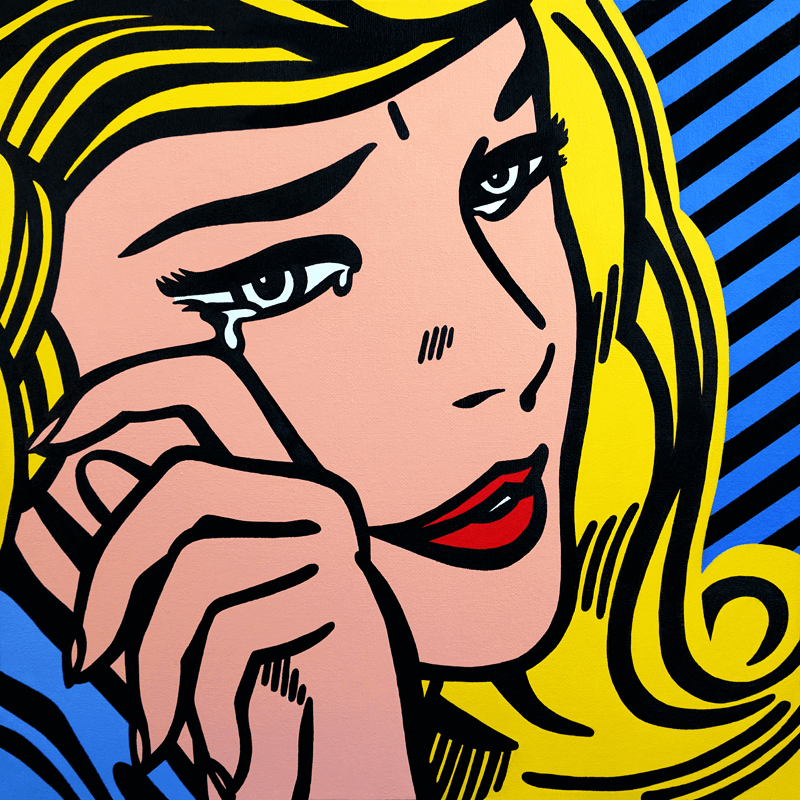 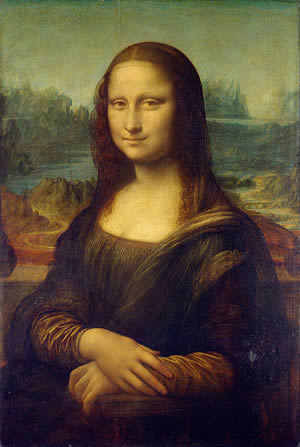 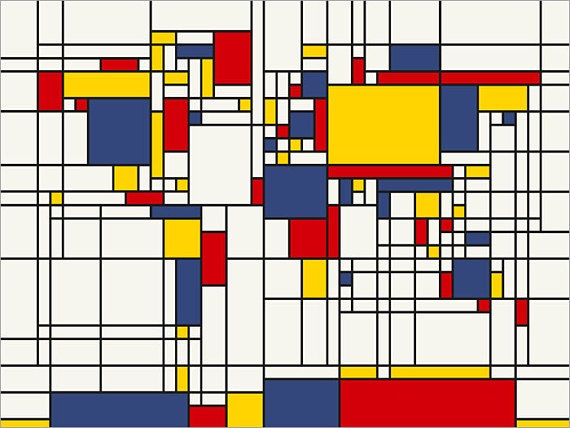 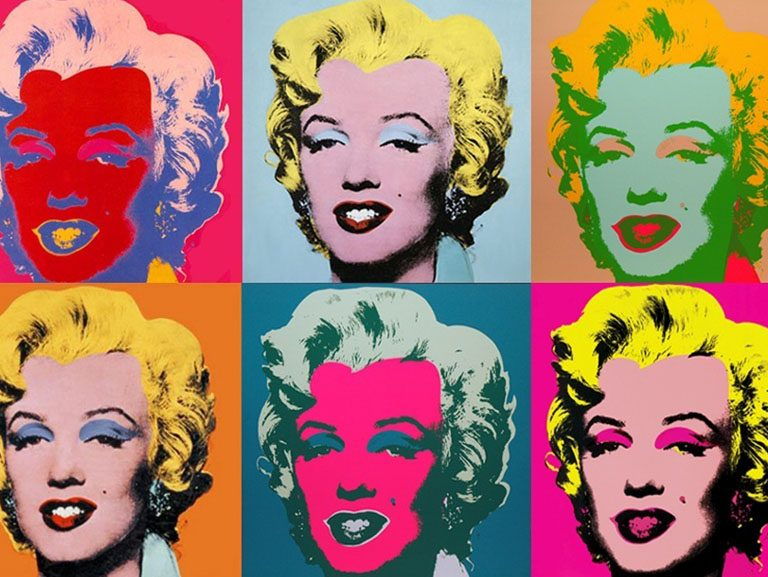 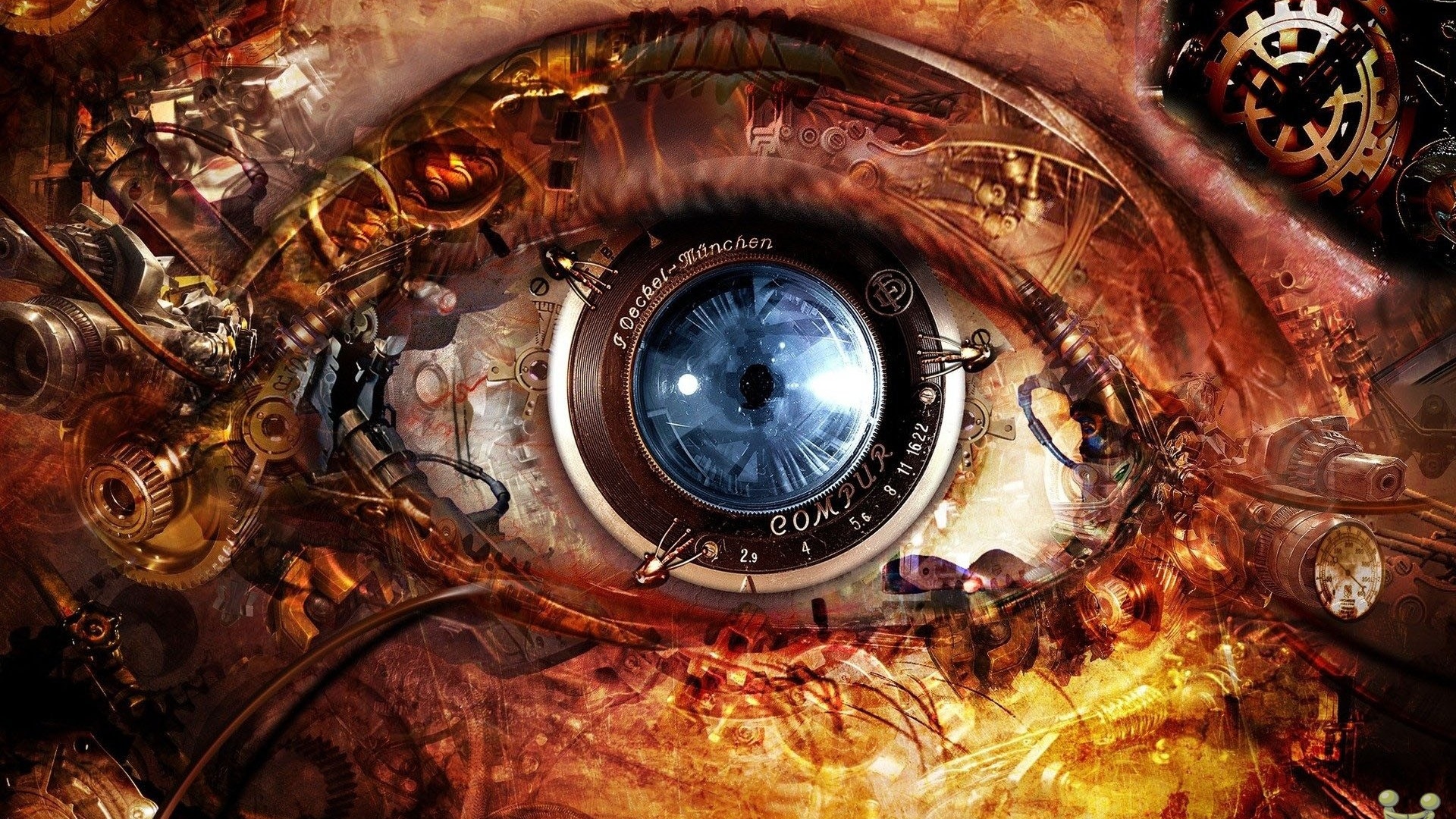 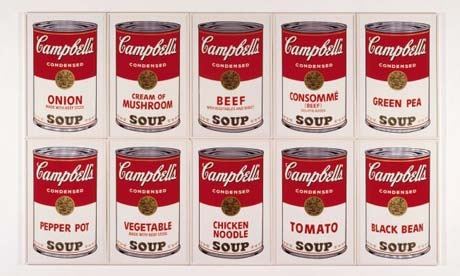 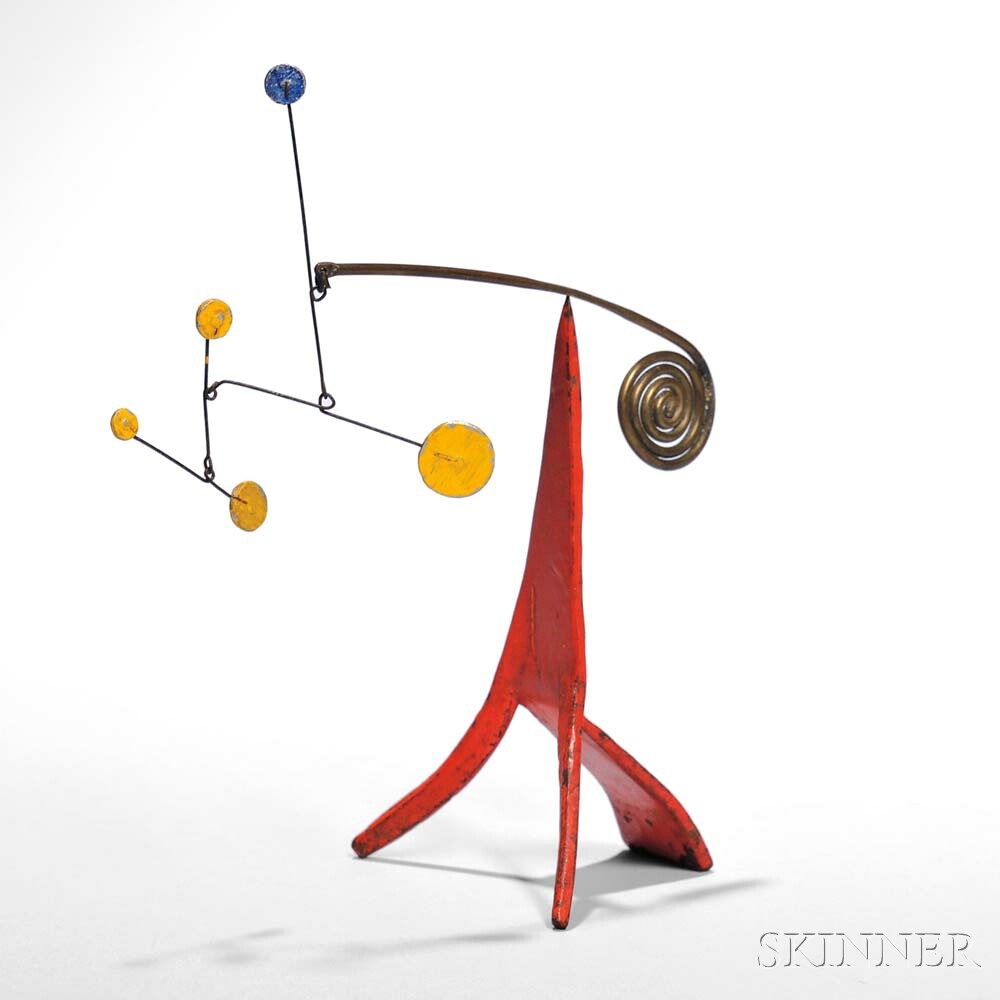 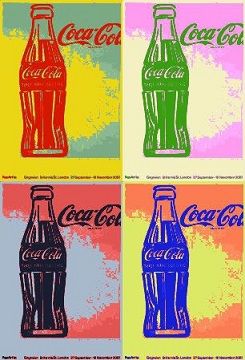 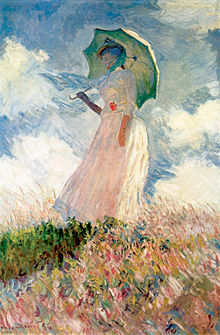 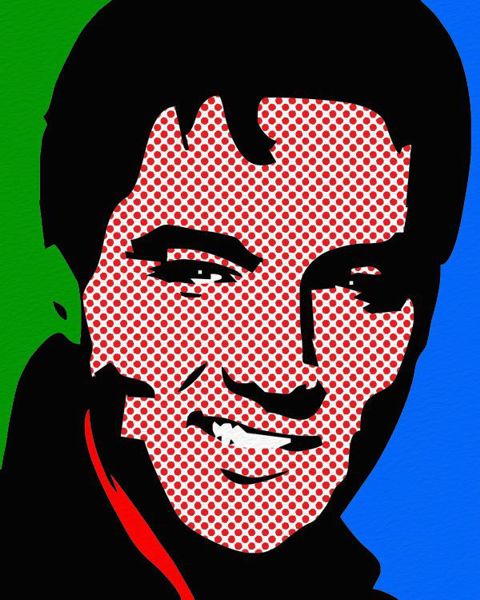